Inside the Linux Systemand the Bash shell
Professor Ken Birman
CS4414 Lecture 4
Cornell CS4414 - Spring 2023
1
Idea Map for today
If our program will run on Linux, we should learn about Linux
How programs learn what to do: rc files, environment variables, arguments
Process abstraction.Daemons
Along the way… many useful Linux commands and bash features
Cornell CS4414 - Spring 2023
2
Recap
We saw that when our word-count program was running, parallelism offered a way to get much better performance from the machine, as much as a 30x speedup for this task.

In fact, Linux systems often have a lot of things running on them, in the background (meaning, “not talking to the person typing commands on the console.”)
Cornell CS4414 - Spring 2023
3
Stuff that was running on a server
At a random moment on a server similar to the setup in the CS engineering server pool, what happens to be running?

Ken made these next two slides to show you
Cornell CS4414 - Spring 2023
4
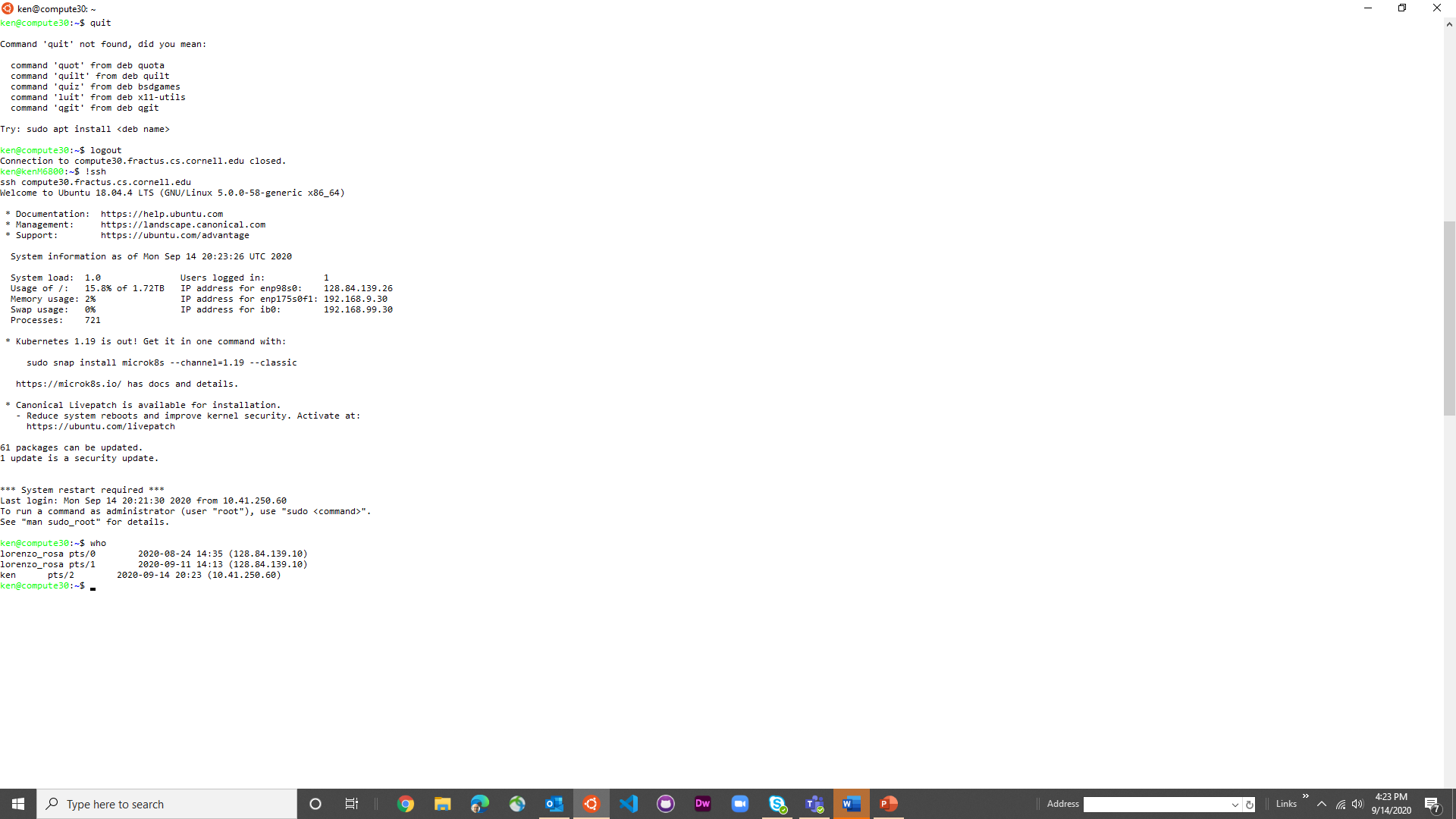 Cornell CS4414 - Spring 2023
5
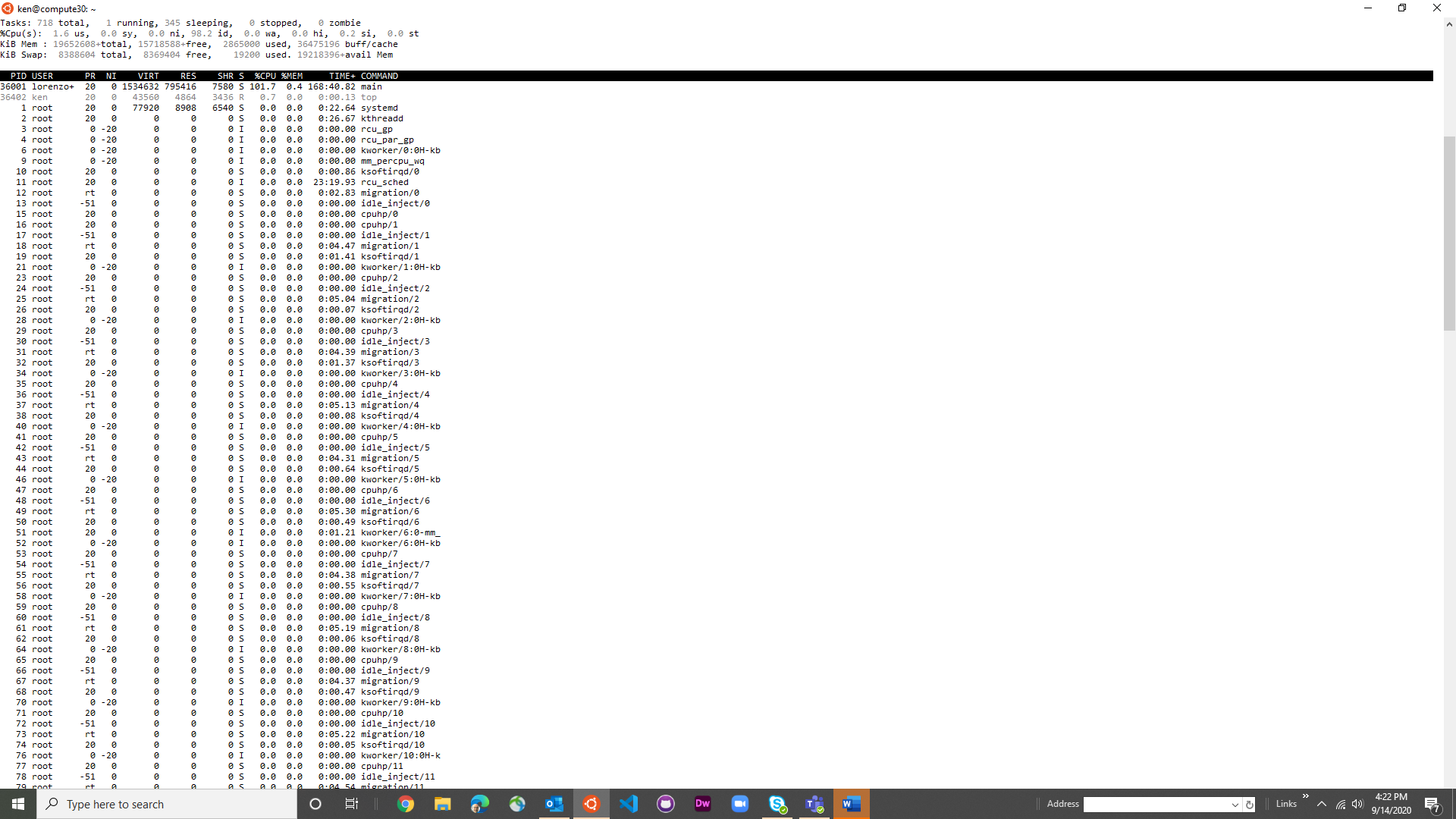 Cornell CS4414 - Spring 2023
6
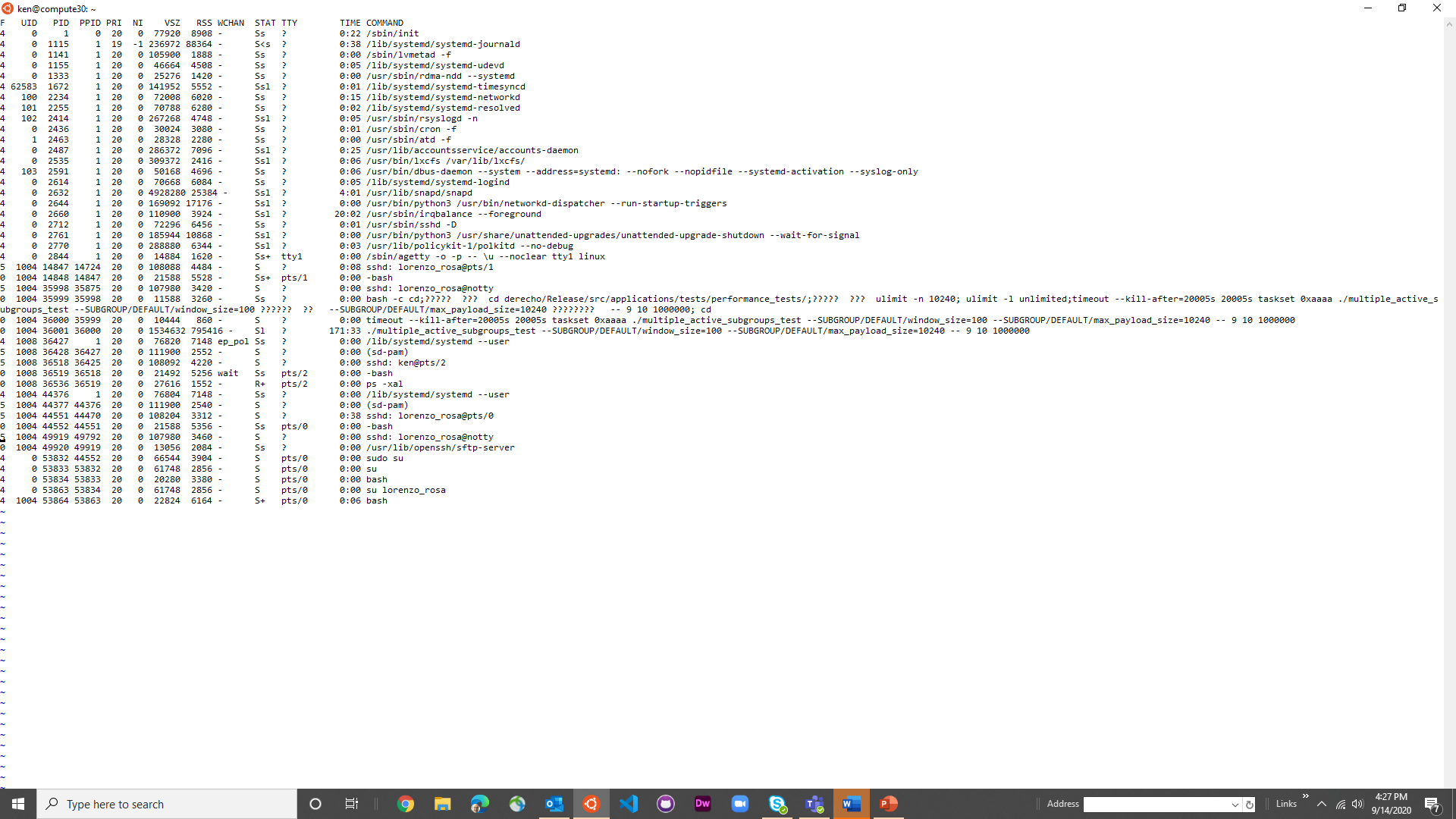 Cornell CS4414 - Spring 2023
7
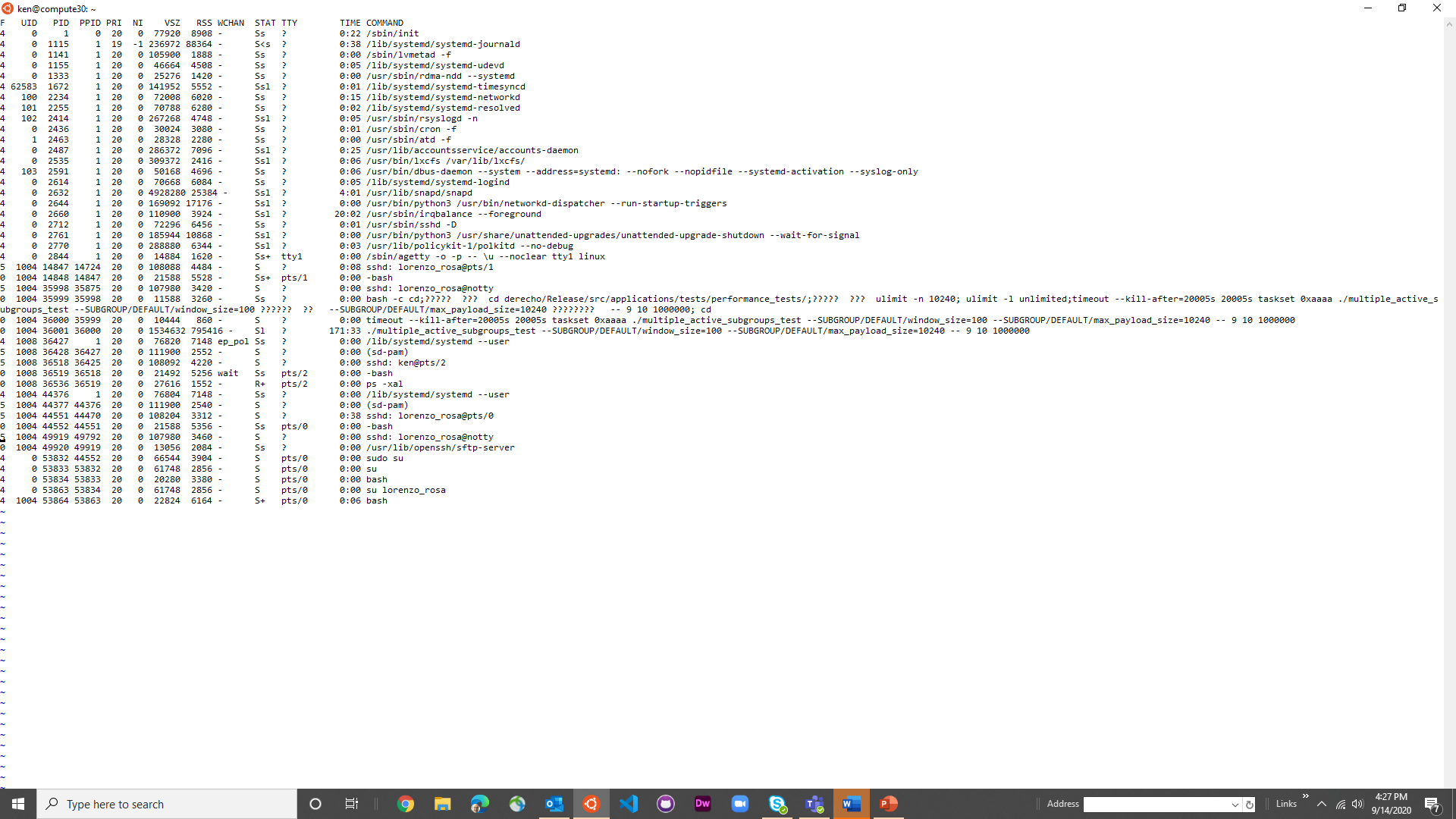 Cornell CS4414 - Spring 2023
8
What’s with the ????? Stuff?
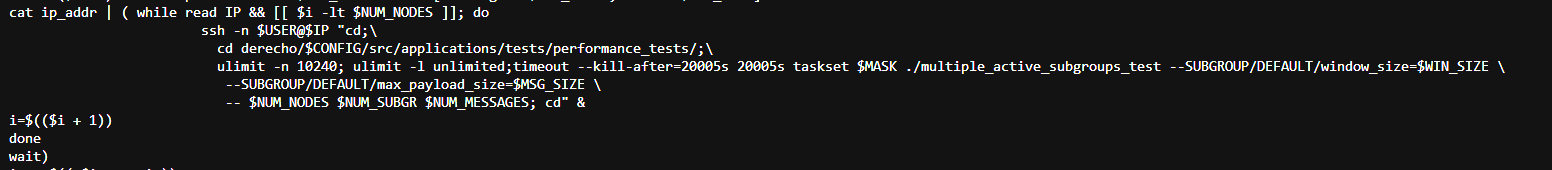 … apparently those are escaped newline characters!

In fact any “non-printing” characters are shown as ?
Cornell CS4414 - Spring 2023
9
Let’s summarize some of what we saw
In addition to the Linux operating system “kernel”, Linux had many helper programs running in the background.
We used the term daemon programs for these.  The term is a reference to physics, but a bit obscure.

A daemon program is launched during startup (or periodically) and doesn’t connect to a console.  It lives in the background.
Cornell CS4414 - Spring 2023
10
You can also create background tasks of your own
One way to do this is with a command called “nohup”, which means “when I log out (“hang up”), leave this running.”

A second is with a command named “disown”.  
  When you log out, bash kills any background jobs that you still own.
  If you “disown” a job, it leaves it running
Cornell CS4414 - Spring 2023
11
One reason for daemons: periodic tasks
In production systems, many things need to happen periodically

Linux and C++ have all sorts of features to help
  Within Linux, a tool called “cron” (for “chronological”) runs    jobs on a schedule that you can modify or extend
  Example: Once every hour, check for new photos on the     camera and download them.
Cornell CS4414 - Spring 2023
12
How Cron works
There is a file in a standard location called the “crontab”, meaning “table of jobs that run chronologically”

Each line in the file uses a special notation to designate when the job should run and what program to launch

The program itself could be in any language and can even be a Linux “bash script” (also called a “shell script”).
Cornell CS4414 - Spring 2023
13
How at works
Very similar to cron, but for a one-time command

The “atd” waits until the specified time, then runs it

Whereas cron is controlled from the crontab file, at is used at the command-line.
Cornell CS4414 - Spring 2023
14
How do these programs know what we want them to do?
On Linux, programs have three ways to discover runtime parameters that tell them what to do.
  Arguments provided when you run the program, on the command line
  Configuration files, specific to the program, that it can read to learn    parameter settings, files to scan, etc.
  Linux environment variables.  These are managed by bash and can    be read by the program using “getenv” system calls.
Cornell CS4414 - Spring 2023
15
Programs controlled by configuration files
In Linux, many programs use some sort of configuration file, just like cron is doing.  Some of those files are hidden but you can see them if you know to ask.
 In any directory, hidden files will simply be files that start with   a name like “.bashrc”.  The dot at the start says “invisible”
 If you use “ls –a” to list a directory, it will show these files.   You can also use “echo .*” to do this, or find, or ....
Cornell CS4414 - Spring 2023
16
A few common hidden files
Bash replaces “~” with the pathname to your home directory
~/.bashrc − The Bourne shell (bash) initialization script
~/.vimrc – A file used to initialize the vim visual editor
~/.emacs – A file used to initialize the emacs visual editor
/etc/init.d – When Linux starts up, the files here tell it how to                configure the entire computer
/etc/init.d/cron – Used by cron to track periodic jobs
Cornell CS4414 - Spring 2023
17
Environment variables
The bash configuration file is used to set the environment variables.

Examples of environment variables on Ubuntu include
  HOME: my “home directory”
  USER: my login user-name
  PATH: A list of places Ubuntu searches for programs when I run    a command
  PYTHONPATH: Where my version of Python was built
Cornell CS4414 - Spring 2023
18
Environment variables
Other versions of Linux, like CentOS, RTOS, etc might have different environment variables, or additional ones.  And different shells could use different variables too!
The bash configuration file is used to set the environment variables.

Examples of environment variables on Ubuntu include
  HOME: my “home directory”
  USER: my login user-name
  PATH: A list of places Ubuntu searches for programs when I run    a command
  PYTHONPATH: Where my version of Python was built
Cornell CS4414 - Spring 2023
19
Example, from Ken’s Login
HOSTTYPE=x86_64
USER=ken
HOME=/home/ken
SHELL=/bin/bash
PYTHONPATH=/home/ken/z3/build/python/
PATH=/home/ken/.local/bin:/usr/local/sbin:/usr/local/bin:/usr/sbin:/usr/bin:/sbin:/bin:/usr/games:/usr/local/games
Cornell CS4414 - Spring 2023
20
So… let’s walk through the sequence that causes these to be “used”
We will review
1) How Linux boots when you restart the computer
2) How bash got launched (this is when it read .bashrc)
3) How a command like “c++” gets launched
Cornell CS4414 - Spring 2023
21
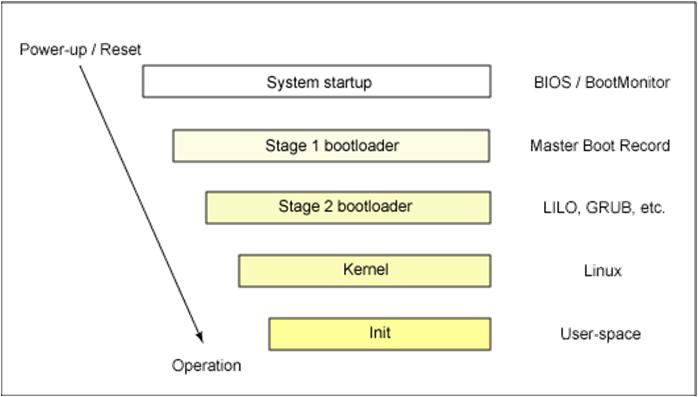 When Ubuntu Boots
Ubuntu is a version of Linux.  It runs as the “operating system” or “kernel”.  But when you start the computer, it isn’t yet running.

Every computer has a special firmware program to launch a special stand-alone program call the “bootstrap” program.  In fact this is a 2-stage process (hence “stage ½ bootloader”)

This stand-alone program than reads the operating system binary from a file on disk into memory and launches it.
Cornell CS4414 - Spring 2023
22
What about Ubuntu on Windows?
Microsoft Windows has a “microkernel” on which they can host Ubuntu as a kind of application.  (Same with MacOS, via bootcamp)

In effect, both Windows and Ubuntu are “apps” that in turn can host and run additional programs, all on your machine.

Early virtualization approaches of this kind were slow, but over time they have become highly performant.  Now we do this all the time.
Cornell CS4414 - Spring 2023
23
Ubuntu Linux starts by scanning the hardware
Linux figures out how much memory the machine has, what kind of CPU it has, what devices are attached, etc.

It accesses the same disk it booted on to learn configuration parameters and also which devices to activate.  For these activated devices, it loads a “device driver”.

Then it starts the “init” daemon.
Cornell CS4414 - Spring 2023
24
The init and rlogin daemons
The init daemon is the “parent” of all other processes that run on an Ubuntu Linux system.  /etc/init.d told it what to initially do at boot time.

It launched cron and the at daemon, and it also launches the application that allows you to log in and have a bash shell connected to your console.

The rlogin daemon allows remote logins, if you configured Ubuntu to permit them.  If firewalls and IP addresses allow, you can then use rlogin to remotely connect to a machine, like I did to access compute30 on Fractus.
Cornell CS4414 - Spring 2023
25
When you log in
The login process sees that “ken” is logging in.

It checks the secure table of permitted users and makes sure I am a user listed for this machine – if not, “goodbye”!

In fact I am, and I prefer the bash shell.  So it launches the bash shell, and configures it to take command-line input from my console.  Now when I type commands, bash sees the string as input.
Cornell CS4414 - Spring 2023
26
Bash initializes itself
The .bashrc file is “executed” by bash to configure itself for me

I can customize this (and many people do!), to set environment variables, run programs, etc – it is actually a script of bash commands, just like the ones I can type on the command line.

By the time my command prompt appears, bash is configured.
Cornell CS4414 - Spring 2023
27
When we launch programs…
Bash (or cron, or whatever) looks for the program to launch using the PATH variable as guidance on where to look.  A special Linux operation called “fork” followed by “exec” runs it.

The program is now active and will read the environment plus any arguments you provided to know what to do.  Some programs fail at this stage because they can’t find a needed file in the places listed in the relevant path, or an argument is wrong.
Cornell CS4414 - Spring 2023
28
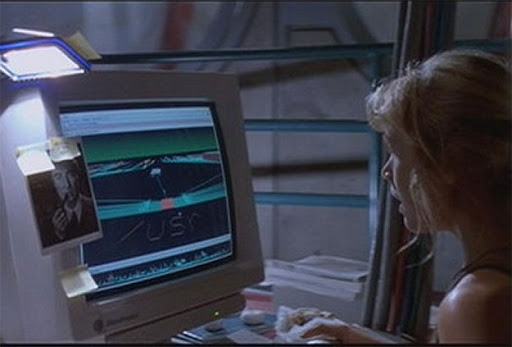 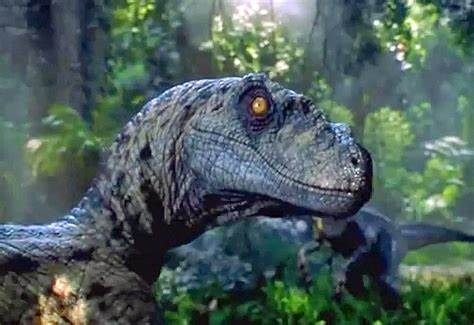 Example
“It’s a UNIX System!  I know this.”
I log in, and then edit a file using vim (Sagar prefers emacs).  So:  
init ran a login daemon.  
That daemon launched bash.  
Bash initialized using .bashrc, then gave a command-line prompt
When I ran “vim”, bash found the program and ran it, using PATH to know where to look.  “which vim” would tell me which it found.
Vim initialized itself, and created a visual editing window for me.
Cornell CS4414 - Spring 2023
29
Bash notation
First, just to explain about “prompts”, bash has a command prompt that it shows when it is waiting for a command:
 	ken@compute30: echo “Hello world”

Even if my slide doesn’t show a prompt, it is really there.  You can customize it to show anything you like (your computer name, the folder you are in, etc).  On old Linux systems, it was “% ”
Cornell CS4414 - Spring 2023
30
Bash notation
First, just to explain about “prompts”, bash has a command prompt that it shows when it is waiting for a command:
 	ken@compute30: echo “Hello world”

Even if my slide doesn’t show a prompt, it is really there.  You can customize it to show anything you like (your computer name, the folder you are in, etc).  On old Linux systems, it was “% ”
Cornell CS4414 - Spring 2023
31
Bash notation
In a bash script, you can always set environment variables using the special bash command “export” (or the older “setenv”):
     export PATH=/bin
Normally you want to “add” a directory to path.  To do this you expand the old value:
     export PATH=$PATH:$HOME/myapp/bin
This says that in my home directory is a directory myapp/bin with programs I might want to run.  Bash will now look there, too.
Cornell CS4414 - Spring 2023
32
Bash Notation
In fact bash allows a shorthand version too

 	% PATH=$PATH:$HOME/myapp/bin
or even
  	% PATH=$PATH:~/myapp/bin             # ~ is short for $HOME

Why so many notations?  Linux evolved over 40 years… people got tired of typing “export” or “setenv” or $HOME
Cornell CS4414 - Spring 2023
33
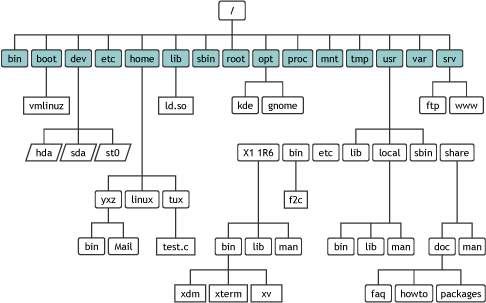 Directories, files
Linux organizes files into a tree.  Even a directory is actually a special kind of file.  Use “ls –l” to see details about a file.
Chdir (“cd”) to enter a directory.
  “/” is the root of the file system tree.
  “.” refers to the current directory.  
  “..” is a way to access the parent directory.  
  In the bash shell, “~” refers to your home directory.
http://researchhubs.com/post/computing/linux-cmd/linux-directory.html
Cornell CS4414 - Spring 2023
34
Rules about file names
Linux directories limit the length of a file name to 255 chars.

The maximum length of a pathname, from the root, is 4096

Alphanumeric and a few characters like . _ -

Unlike Windows and Mac, don’t use spaces in file names.
Cornell CS4414 - Spring 2023
35
Processes
When you launch a process (lke from bash), it gets executed and has a process id.

The “ps” and “top” commands let you see what you have running

You can kill a process in various ways: ^C, kill pid, logging out (there is also a way to prevent this, called “nohup”)
Cornell CS4414 - Spring 2023
36
Linux commands
There are hundreds of them!

In fact you have to install them, in batches, because they use so much space if you install everything.

Learn about each command using its “manual” page.  Just google it, like “Linux find command” (or “man 1 find”)
Cornell CS4414 - Spring 2023
37
Commands are really executable files: Read/Write/Execute file “permissions”
Each file in Linux has permissions, visible via “ls –l”.  Permissions are shown as [dlcb]rwxrwxrwx.  The d, if present, means that this file is a directory.  The other letters are for special types of files

The next three are permissions for the user who created the file
The next three are for other users in the owner’s “group”
The last three are for users outside these two categories
Cornell CS4414 - Spring 2023
38
Special Files (S/d/c/b/R…)
Linux uses file names to refer to devices like the disk, or your camera (if you attach it) or your computer display and keyboard.
There are also files types with other special meanings:
 Links: a way to give a file a second name (an “alias”)
 c or b: character (keyboard) or block (disk) devices
 r: “raw”.  A way to access a device “directly”.
Cornell CS4414 - Spring 2023
39
The permissions themselves
Read means “allowed to see the contents”.  For a file, this means the bytes.  For a directory, this means you can list the files in the directory.

Write means “allowed to make changes”.  For a directory this means creating or deleting files.

Execute is very complicated…
Cornell CS4414 - Spring 2023
40
Execute: They ran out of bits so they gave it multiple meanings
If the file is a program, execute means “run the program”

If the file is a “shell file”, execute means “launch the bash program (or it could be some other shell), and tell it to run it.

If the file is a directory, “execute” means “can access files in it”.  Note: this means you can sometimes read or run a file that you wouldn’t be able to “see” by listing the directory it is in!
Cornell CS4414 - Spring 2023
41
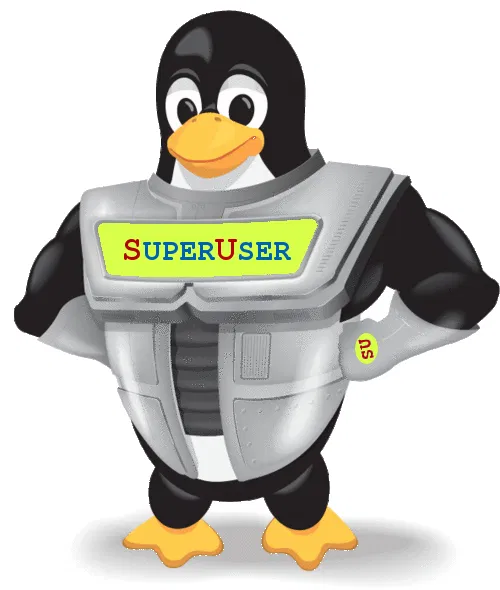 sudo
Linux has the concept of a “superuser”.  Used when installing programs

Running a command using “sudo” can “override” the normal restrictions.   You’ll need this to install extra commands.  

Be aware that you can also break Linux easily by changing settings or  modifying/removing a file that matters.
Cornell CS4414 - Spring 2023
42
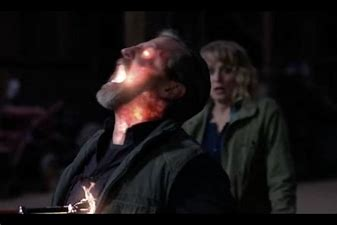 Remember the Daemons?Killing them is Risky!
Sometimes a computer seems very busy, or even stuck, and novice users will check for what is running and kill it.

With “sudo” you can kill anything!  Like a daemon-killing sword… 

… but you need to know what you are killing.  Linux depends on many of the background daemons!
Cornell CS4414 - Spring 2023
43
Some directories to know about
The current working directory: this is where you are right now, and where files created by commands or programs will be put by default.

For example, if you compile fast-wc.cpp and name the executable fast-c, you could run it by typing ./fast.wc.

If “.” is in PATH, then you can just type fast-wc
Cornell CS4414 - Spring 2023
44
Some directories to know about
/tmp is a place for programs to put temporary files needed while executing. These are automatically deleted if you forget to do so (on reboot).

/dev/null: a black hole.  We’ll see a use for it soon!

A fun one: You can configure Linux to have a temporary file system entirely in memory (“RAM”).  Called /ramfs
Cornell CS4414 - Spring 2023
45
Mount command
Linux treats each storage device (including “ramdisk”) as a separate entity.  

A storage device can be “raw” meaning “blocks of bytes” or it can have a file system on it (a tree data structure).  At boot time there is just one storage device with an active file system.

The “mount” command attaches a storage device with a file system on it to your directory structure, so that you can access the files in it.
Cornell CS4414 - Spring 2023
46
More directories to know about
/bin and /usr/bin: Standard places where programs are put.  Of course you can add more places by installing programs or building your own, and modifying the search PATH variable

/include: The header files for system calls and standard libraries

/etc, /init.d:  Configuration files used by Linux itself, and the ones used by daemons like cron
Cornell CS4414 - Spring 2023
47
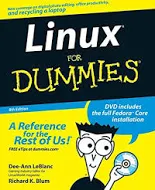 How do people learn this stuff?
Linux is “self documented”!  You can buy a book… but no need!

The Linux “man” program is a user manual for Linux, and has sections covering commands (man 1 find, for example), system calls (man 2 open), libraries (man 3) … 

Bash has a “help” command that will print these same pages.  help, by itself, lists all available commands.  help find would print the man page for the find command.
Cornell CS4414 - Spring 2023
48
Some really useful commands to learn
You’ve seen: bash, vim/emacs [pick one], cat, ls, chdir, mkdir, rm, rmdir, more, find, tr, sort, uniq, cron, rlogin, c++, which, sudo

apt and apt-get are used to install packages.  Many “missing” things just need to be installed.  For example this sequence:
 ken@compute30% sudo apt-get update         // updates everything
 ken@compute30% sudo apt-get upgrade       // adds optional features
 ken@compute30% sudo apt-get install g++  // installs GNU C++ compiler
Ken’s .bashrc file set the prompt to the machine he is on, followed by “% ”
Cornell CS4414 - Spring 2023
49
Some really useful commands to learn
ps: Used to see what processes are running
who: Used to see if other people are on this same machine
top: Used to see the “heavy hitters” among active processes
apt/apt-get: Used to install packages like the GNU C++ compiler, Python, Java, Eclipse
tr and sed: two “editors” controlled by command-line options
tar:  Makes a single big file from a list of files or a directory
gzip: Compresses a big file
Cornell CS4414 - Spring 2023
50
Some really useful commands to learn
C++: Compiler for C++ programs
gdb: Debugger used with C++ programs.  Requires c++ -g
time: Measures how long something takes to run.  
  It breaks it down: wall-clock time (“real”), time spent running         processes (“user”) and time spent in the Linux kernel (“sys”)
gprof: Fancy tool to understand where your code was spending time.  Requires a special c++ command-line argument.
Cornell CS4414 - Spring 2023
51
g++ -std=c++17  -O3 -Wall -Wpedantic -pthread  -o fast-wc fast-wc.cpp
All of these take arguments
-std=c++17 means “permit use of C++ 17 features”
  -g means “I’m still debugging”.  Don’t combine with –O3
  -O3 means “apply heavy optimizations” 
  -pg means “I plan to run the gprof profiler”
  -Wxxx means “warn about xxx…” (many options)
  -pthreads means “I’m using C++ threads”
  -o xxx means “name the compiled program xxx”
Cornell CS4414 - Spring 2023
52
Foreground/background
In Linux, each command you execute runs as a “process”.  All the commands I showed you run in the “foreground”.

A process will have some source of input (stdin), output (stdout) and some place for error messages (stderr).

We say that a process is in the foreground if console input is currently controlled by that process.  A background process can run, but will pause if it reads console input.
Cornell CS4414 - Spring 2023
53
How to run a background process
In bash, just give the command line but put a single & at the end.

(Note: double &, as in &&, means something else).

Another option: run a command, then use “^Z” and say “bg”.  Bash will freeze the command (^Z), then restart it in the background.
Cornell CS4414 - Spring 2023
54
^C versus ^Z
^C kills the foreground process.  There is also a command, “kill” to terminate a background process, e.g.: kill %1”

^Z “freezes” a process.  It halts but is restartable.  To restart it, type the process “number” (%1) or “bg” or “fg”.  
  bg puts it in the background.  You can run other commands.
  fg puts in the foreground.  It is connected to the console.
  “jobs” command lists things you’ve put in the background
Cornell CS4414 - Spring 2023
55
^S, ^Q, ^O
^S pauses the screen display of output, but not the process.  

^Q resumes the screen output.

^O redirects console output to a black hole (/dev/null).  ^O is a toggle: typing ^O again restores console output.
Cornell CS4414 - Spring 2023
56
ESC, ^D
Many editors use the “ESC” character to mean “drop out of visual editing mode into command mode”

In vim, “:” lets you do this for a single command.

^D is used to say “no more input”.   Applications that read console input will see an “end of file”
Cornell CS4414 - Spring 2023
57
File name extensions
In Windows and Mac systems, we get used to the idea that files have types like “powerpoint” (name.pptx), PDF (name.pdf), image (name.jpg or name.jpeg).

In Linux, file name extensions are optional, but some are common, like name.cpp, name.h or name.hpp, etc.

You can rename a file: Many people rename a.out (default executable name) with something sensible like “myWordCount”
Cornell CS4414 - Spring 2023
58
Pipes and redirection
If we write
  find . | wc
This means “find all files in this directory and its children and list file names.  Here we piped the output into the “wc” command, which will counts lines (the number of files!) and characters.
 find . > file_list
means “create a file called file_list containing the output”.  If you use >> it means “append the output to the end of the file”.
Cornell CS4414 - Spring 2023
59
Head, More, tail
The “head” command shows just the first lines of a file, or of the input received via a pipe.

More shows one page of its input at a time.  Type “q” to quit.

Tail is like head, but shows the end of the file.
Cornell CS4414 - Spring 2023
60
Example
Ken often compiles programs this way:
              g++ myprogram.cpp |& more

|& means “pipe output, including any error reports”.  With |, error messages go to the console (not to the target of the pipe)

This lets him see any errors, but “pauses” after each full page.
Cornell CS4414 - Spring 2023
61
Pipes and Redirection
You can also send the contents of a file into a program:
 more < file_list
Shows the data in file_list one page at a time

 find . > file_list &
Runs that same find command “in the background”
 fg
Pulls it back into the “foreground” (and waits for it)
Cornell CS4414 - Spring 2023
62
Do you remember the timed word-count race from lecture 1?
Bash has a built-in timing capability:
            time command

But of course printing our sorted list of counts would be the main time spent.  So I used
             time command > /dev/null
This timed the command but “threw away” the actual output!
Cornell CS4414 - Spring 2023
63
Shell Scripts
You can take it to the next level by creating a file with bash commands and then setting the execute permission bit for it.

Now if you “run” that file name, it runs the script of commands!

Bash supports variables, loops, conditional tests, simple math, string manipulations.  You can even pipe program output into a bash variable.  Very flexible and useful!
Cornell CS4414 - Spring 2023
64
Cmake scripts
Similar to bash scripts, but controlled by a “makefile” (and you have to actually run cmake as a command).  Again, many fancy options
A basic makefile has the form
something:   files it depends on
	            command(s) to “rebuild” it

Example
  iconwriter:  iconwriter.cpp iconwriter.hpp
               g++ -O3 iconwriter.cpp –o iconwriter
Cmake will rebuild “iconwriter” if the .cpp or .hpp file has changed
Cornell CS4414 - Spring 2023
65
Summary
Our class is working with C++ on Linux, so we need to become familiar with Linux.  Linux  kernel + device drivers + daemons + standard programs like initd and bash

Today we reviewed some Linux concepts and tools as seen by the bash user who might be creating a C++ application.

In future lectures we will see some of the Linux system calls, that a program (in any language) can use to talk directly to the kernel.
Cornell CS4414 - Spring 2023
66